Мода
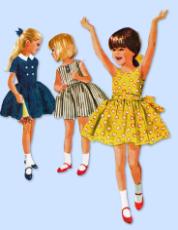 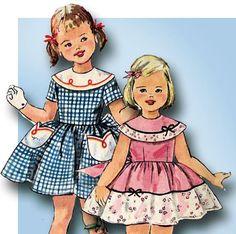 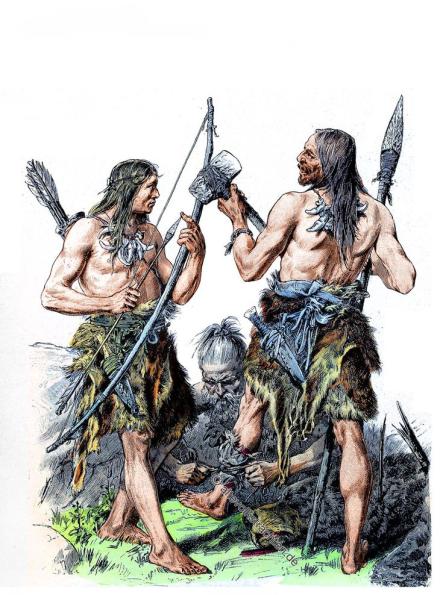 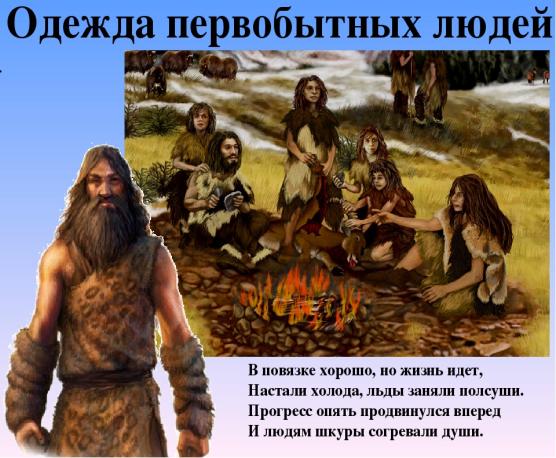 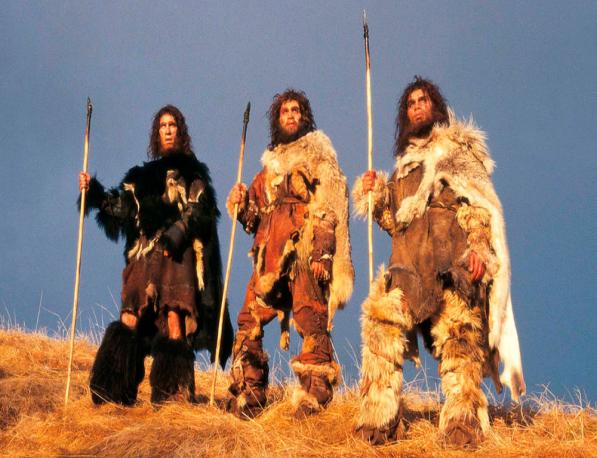 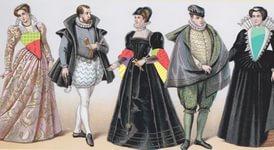 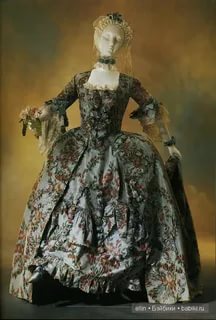 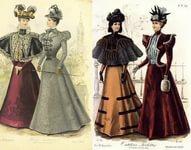 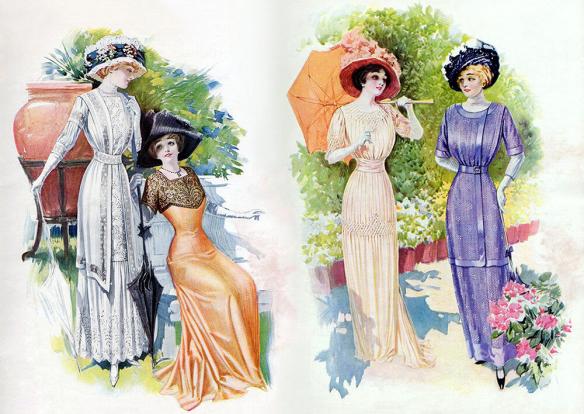 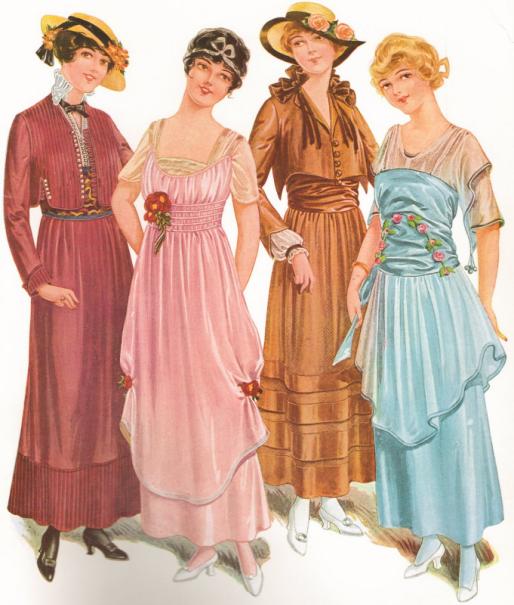 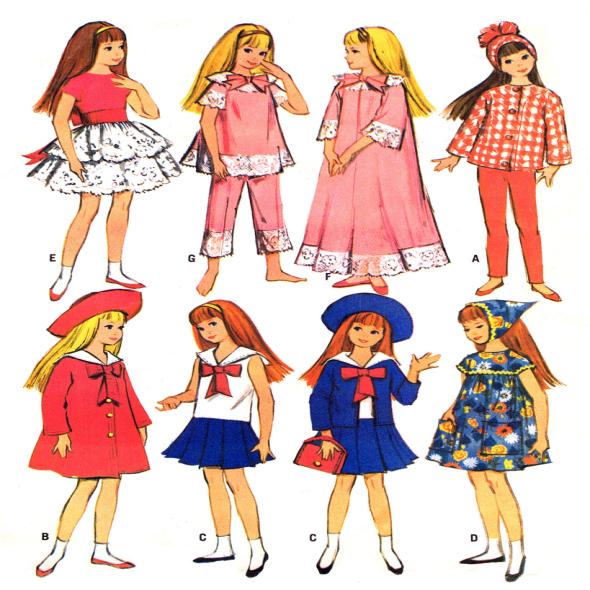 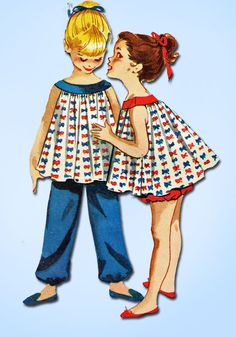 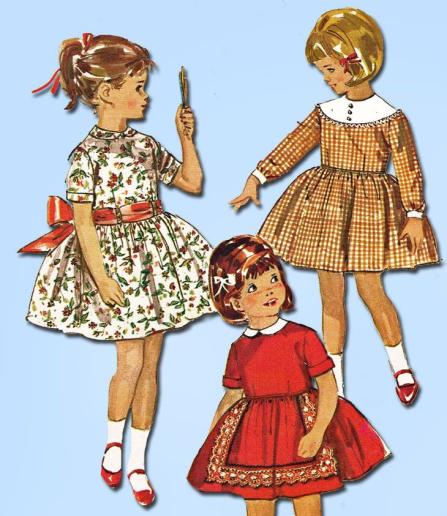